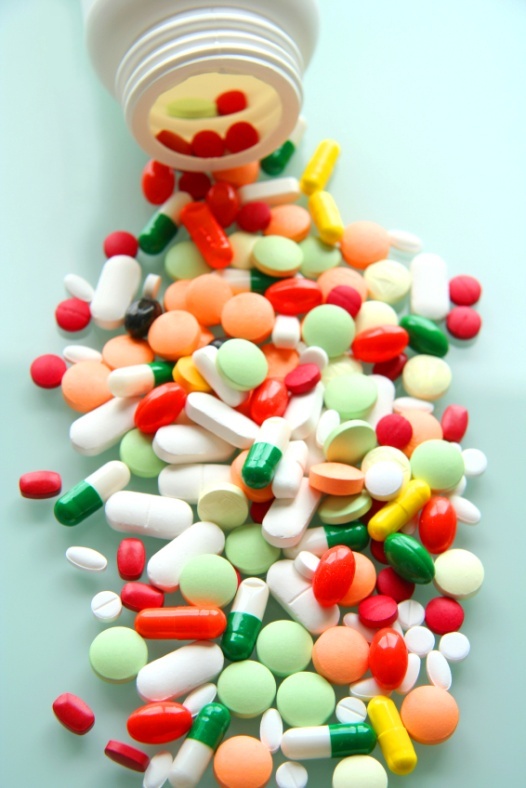 PHARMACdYNAMICS IIi
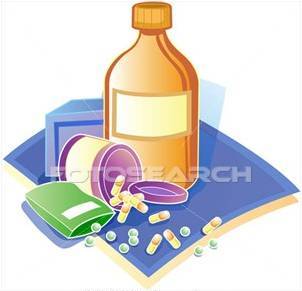 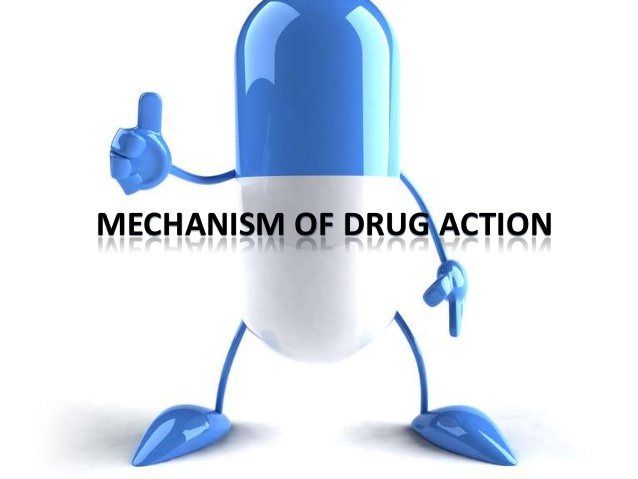 RECEPTOR FAMILIES
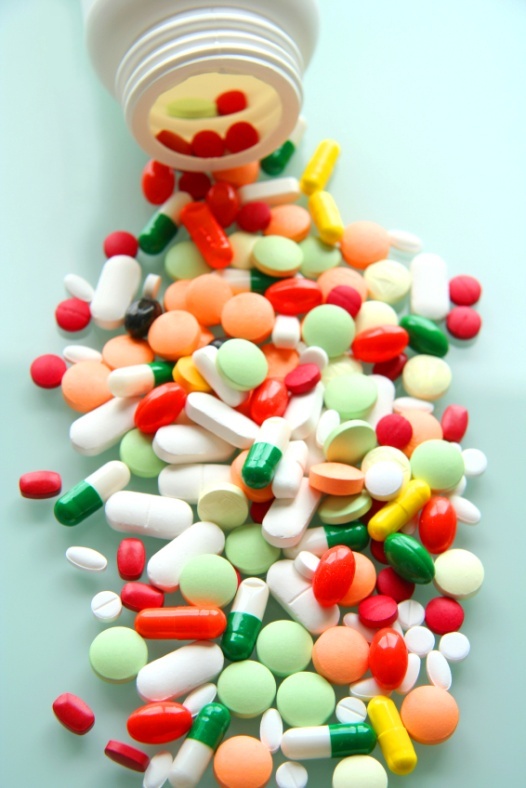 Ilos
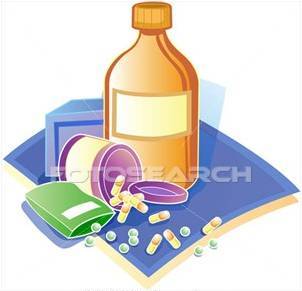 Classify receptors into their main families
Recognize their different  transduction mechanism
Identify the nature & time frame of their response
Classification of receptors
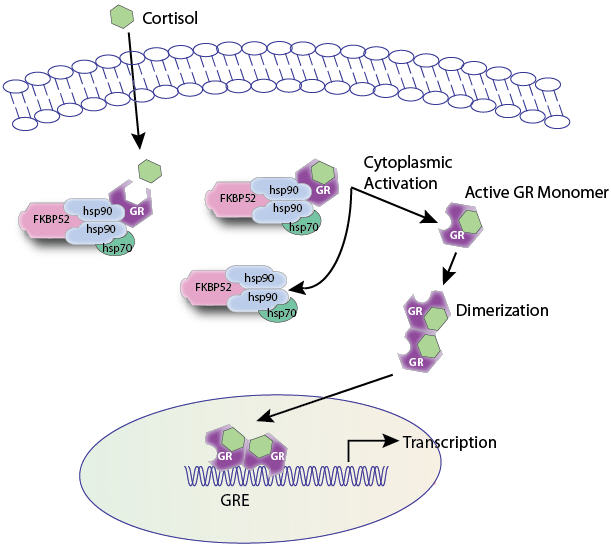 Channel-Linked Receptor
G-Protein Coupled  Receptors
Enzyme-Linked Receptors
Nuclear Receptors
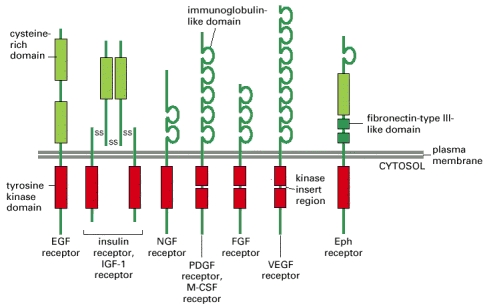 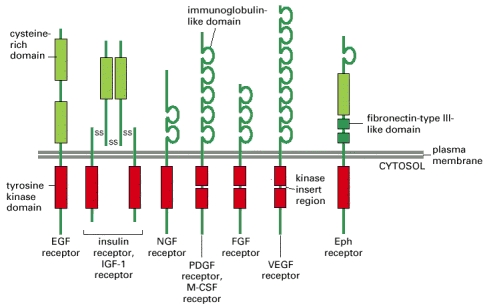 RECEPTOR FAMILIES
Channel- linked receptors
Ionotropic
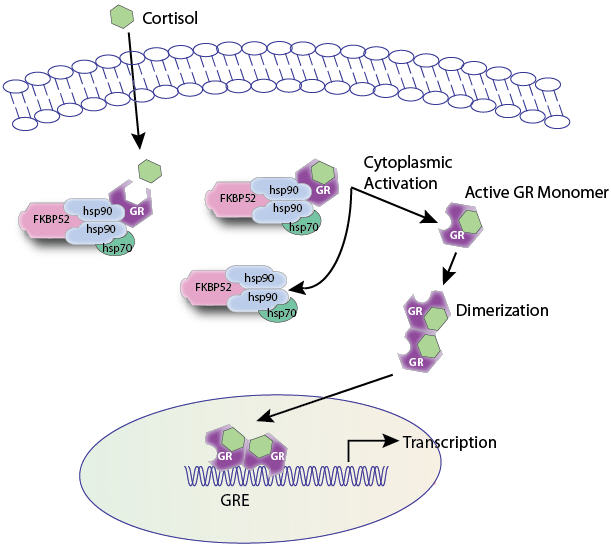 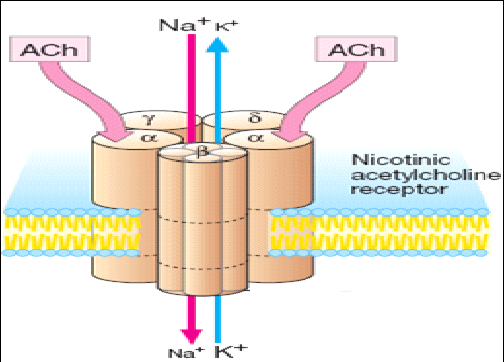 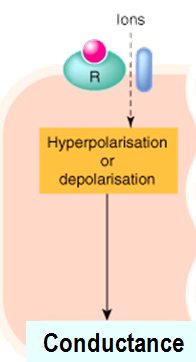 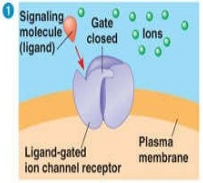 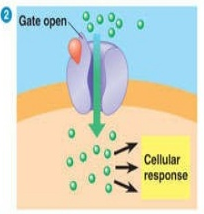 Involved in  fast synaptic neurotransmittion, ligand binding & opening occur in milli seconds
Membrane receptors coupled
 directly to ion channels
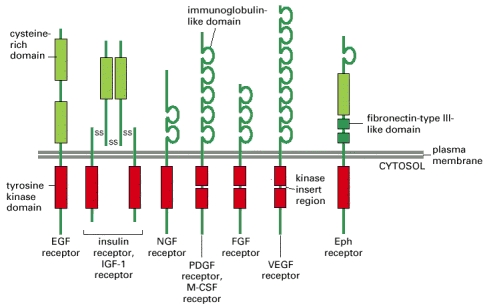 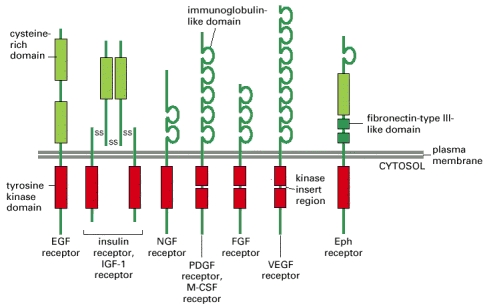 e.g. nicotinic Ach
RECEPTOR FAMILIES
G-Protein Coupled  Receptors
Membrane receptors, coupled to intracellular effector system via G proteinG protein
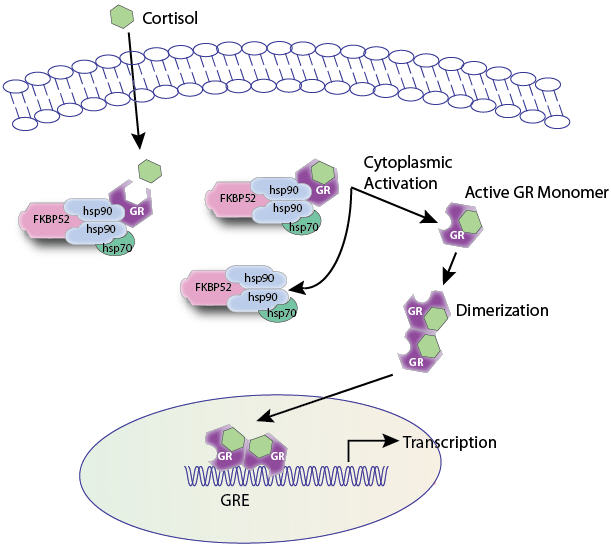 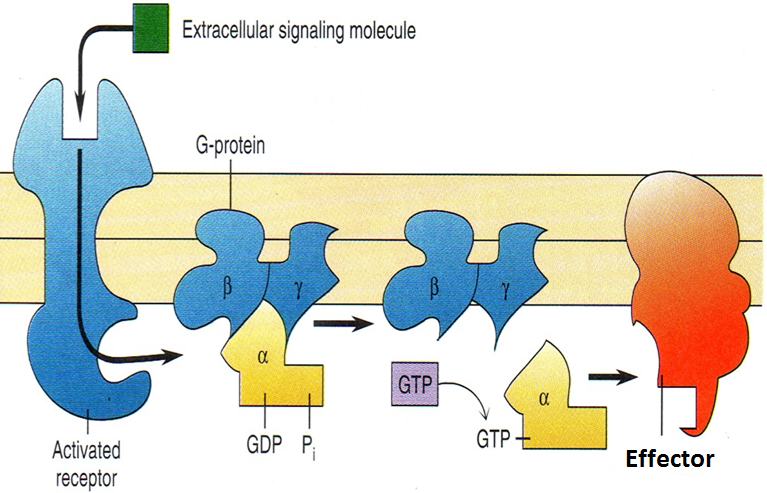 The G- protein comprises 3 subunits [], the - subunit possesses GTPase activity
When the trimer binds to agonist- occupied receptor , the -subunit dissociates & is then free to activate an effector
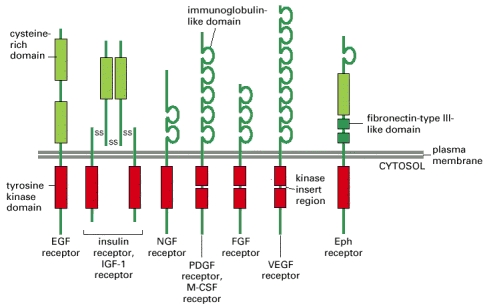 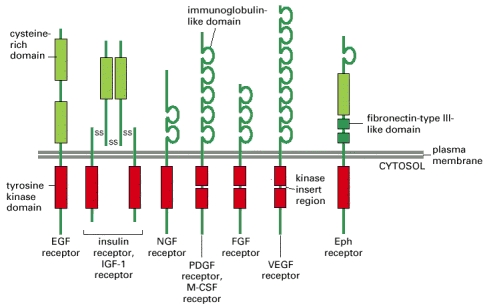 RECEPTOR FAMILIES
G-Protein Coupled  Receptors
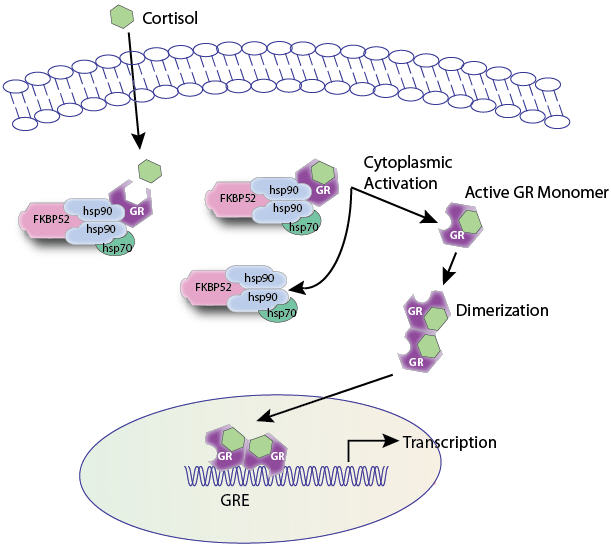 Activation of the effector is terminated when the bound GTP molecule is hydrolysed , which allows the -subunit to recombine with  .
Receptors for many hormones & slow transmitters(seconds) e.g. mAch & adrenergic receptors
There are several types of G- proteins ,which interact with receptors & control different effectors.
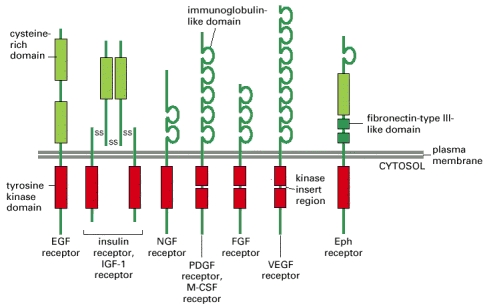 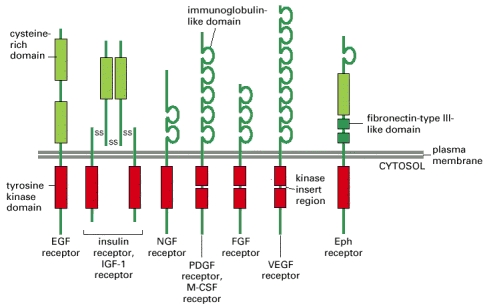 RECEPTOR FAMILIES
Effectors for G-proteins
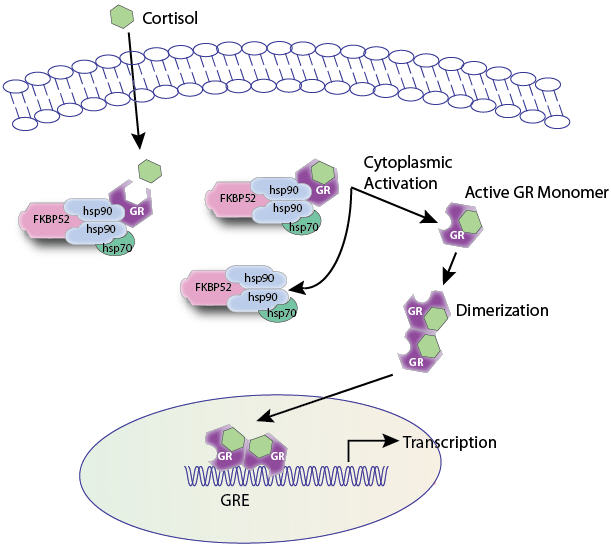 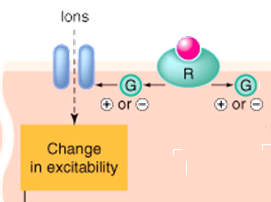 1-Ion channels
e.g. K+, Ca++thus affecting membrane excitability, transmitter release ,
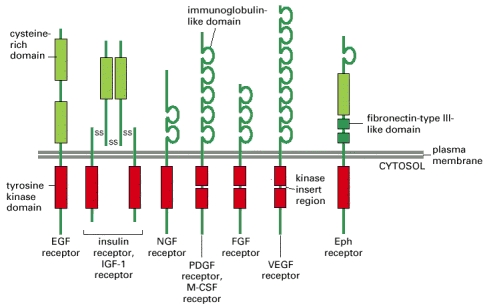 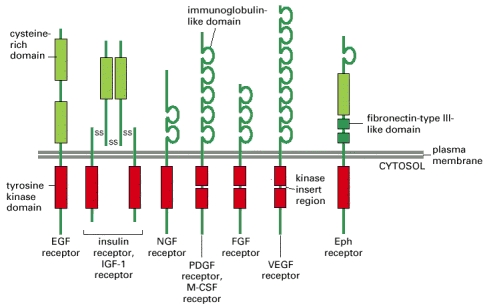 RECEPTOR FAMILIES
Effectors for G-proteins
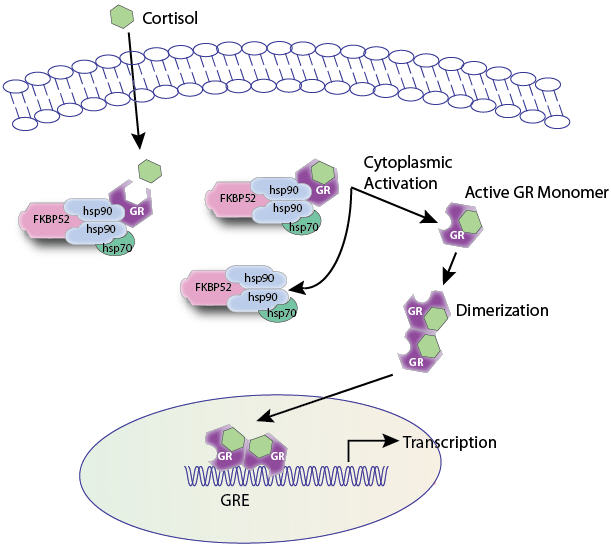 2-Adenylate cyclase/cAMP
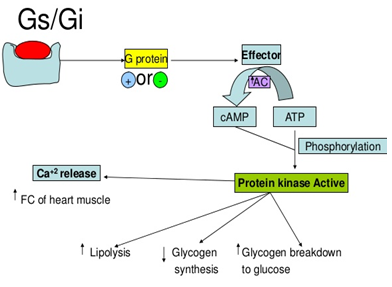 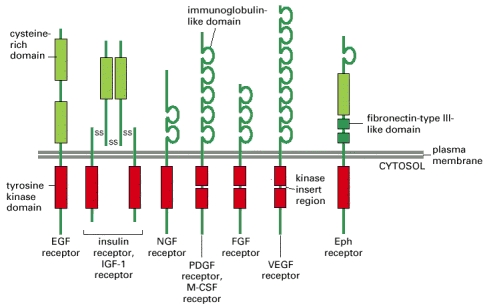 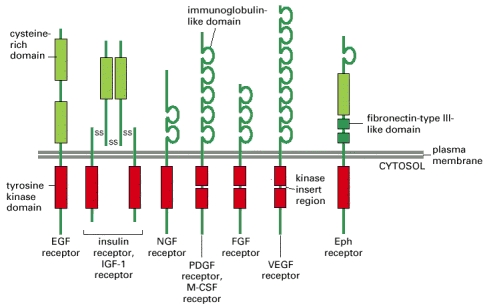 RECEPTOR FAMILIES
effectors for G-proteins
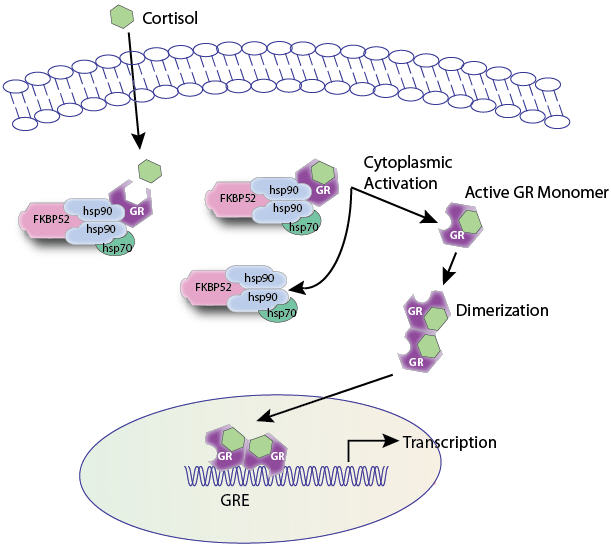 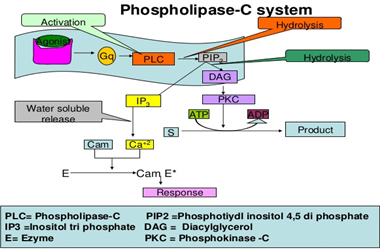 3-Phospholipase C
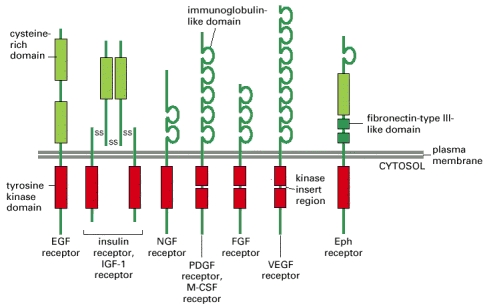 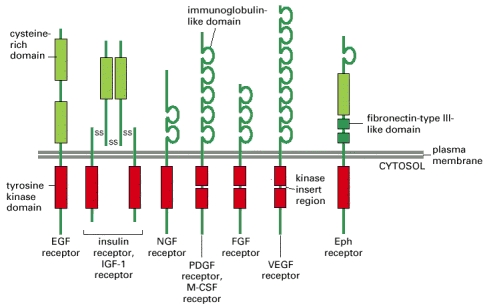 RECEPTOR FAMILIES
Classes of G protein
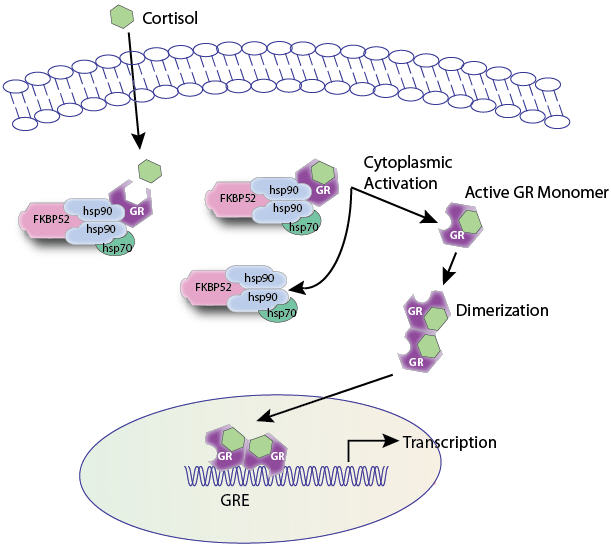 Divided according to their α-subunits  into Gs, Gi and Gq
Gs and Gi produce, respective, stimulation and inhibition of AC
Gq is linked to activation of Phospholipase C system
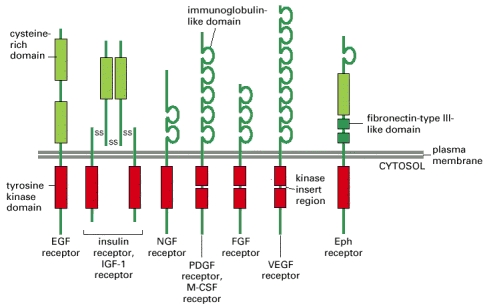 Receptors are selective to a subunit & effector with which they couple
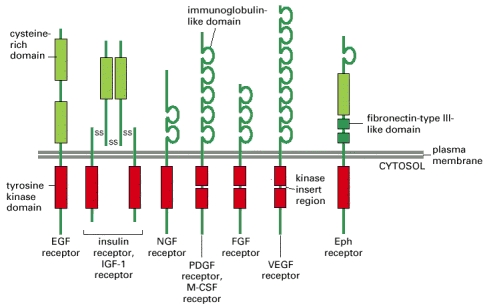 ADRENOCEPTORS
a1 Adrenoceptors couple to Gq to stimulate PLC.
a2 Adrenoceptors couple to Gi to inhibit AC.
b1&2 Adrenoceptors couple to Gs to stimulate AC
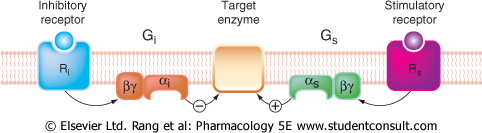 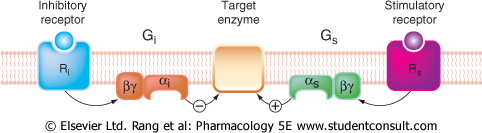 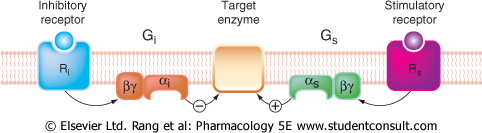 Adr
Adr
+
Inhibitory Receptor
Stimulatory Receptor
Gi
Gs
AC
b Adrenoceptor
a2 Adrenoceptor
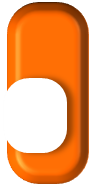 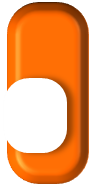 cAMP
↑cAMP
CHOLINERGIC RECEPTORS
M1 & M3 Ach receptors couple to Gq to stimulate PLC 
M2 & M4 Ach receptors couple to Gi to inhibit AC
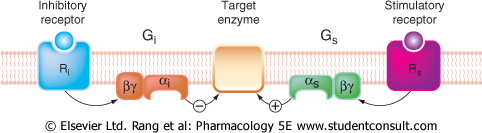 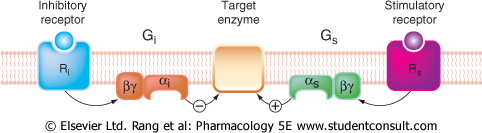 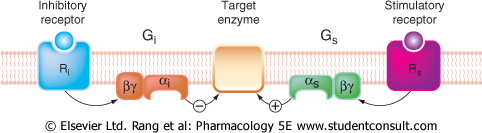 Adr
Ach
Stimulatory Receptor
Stimulatory Receptor
+
+
a1 Adrenoceptor
M3 Ach receptor
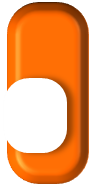 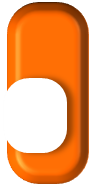 Gq
Gq
↑Ca ++
↑Ca ++
PLC
PLC
Bronchi
Blood Vessel
RECEPTOR FAMILIES
Enzyme- linked receptors
The receptors have a large extracellular ligand- binding domain connected via a single -helix to the intracellular domain
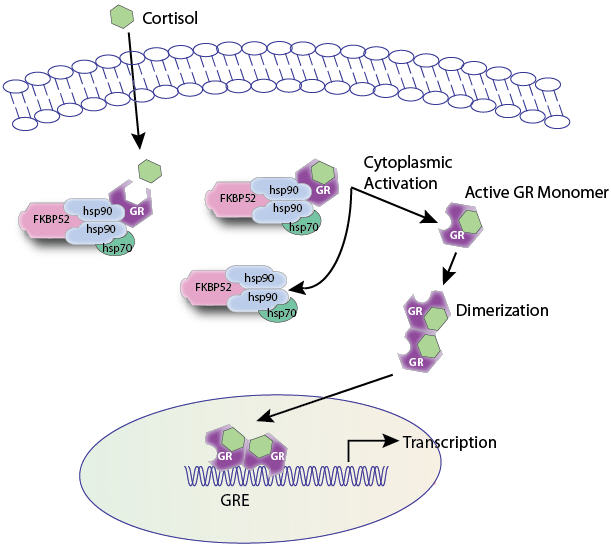 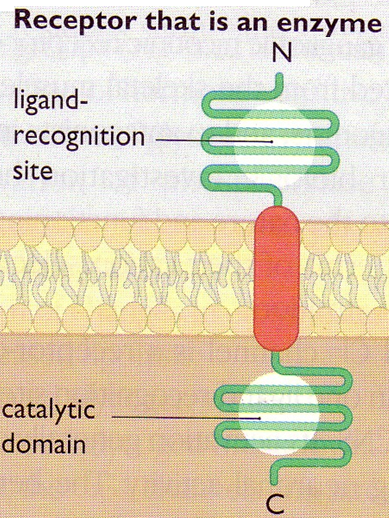 Some have intrinsic tyrosine kinase activity
Receptors for various hormones e.g insulin , growth factors
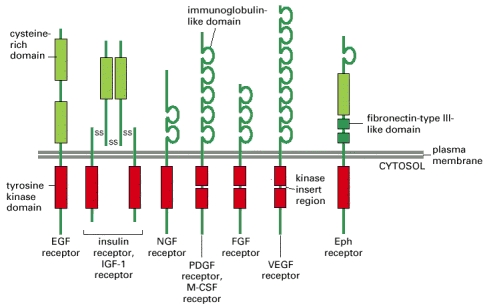 They are involved mainly in events controlling cell growth & differentiation
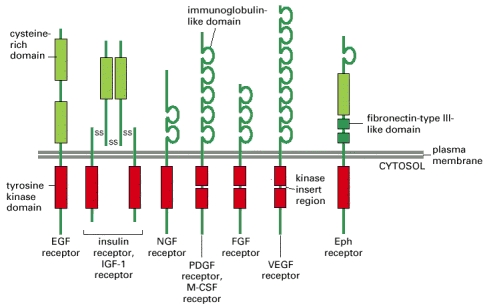 RECEPTOR FAMILIES
Enzyme- linked receptors
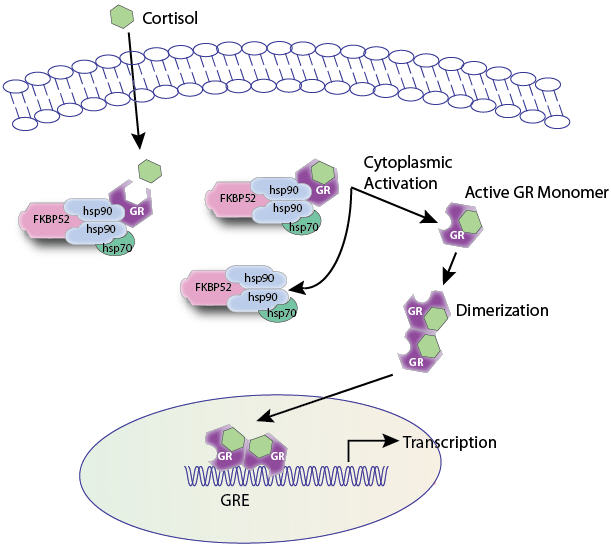 Signal transduction involves autophosphorylation of tyrosine residue which acts as acceptor of SH2 domain of various proteins , thereby allowing control of various cell functions.
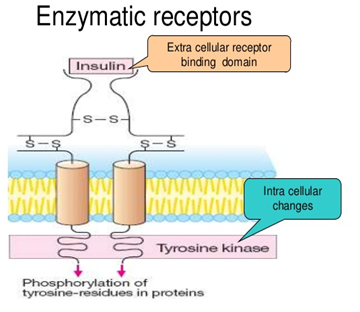 This usually require many intracellular signaling steps that take time to process (miutes to hours).
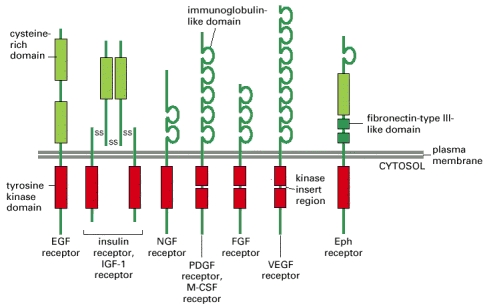 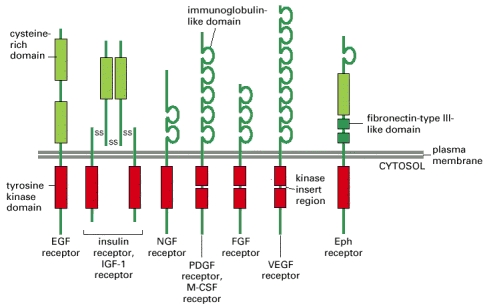 RECEPTOR FAMILIES
Nuclear receptpors
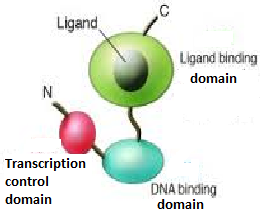 Receptors are intracellular proteins
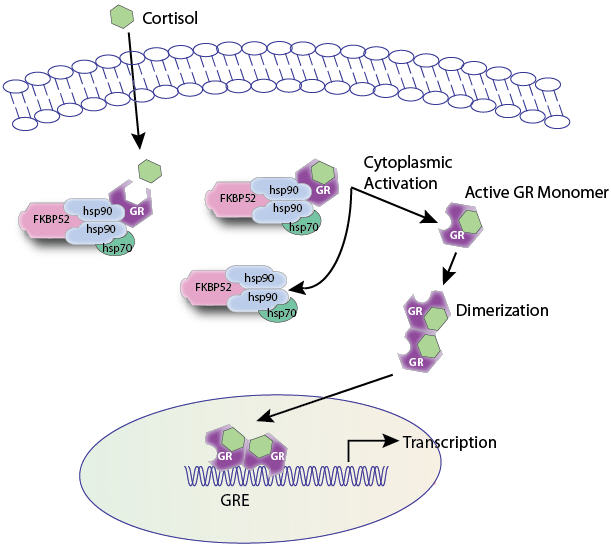 Receptors consist of a conserved DNA- binding domain attached to variable ligand –binding & transcription control domains.
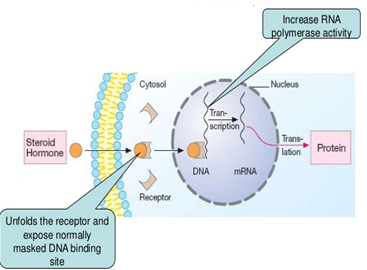 DNA- binding  domain recognizes specific base sequences(response element) , thus promoting or repressing particular genes.
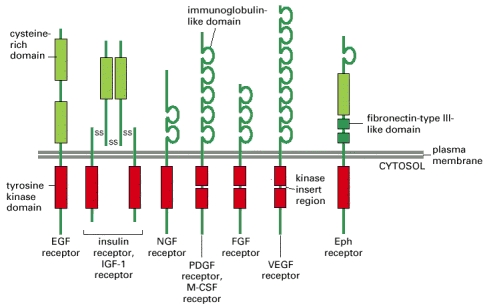 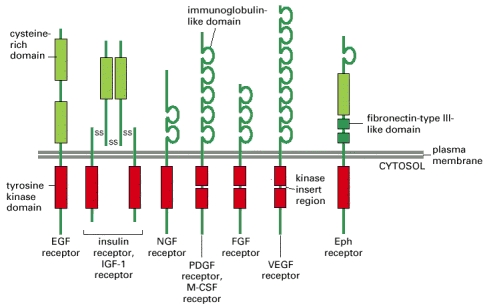 RECEPTOR FAMILIES
Nuclear receptpors
They react as TRANSCRIPTION  FACTORS expressing or epressing
target genes.
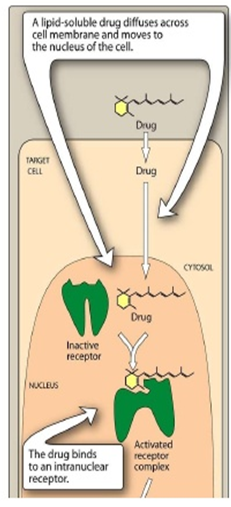 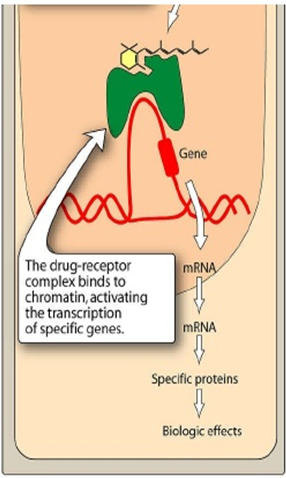 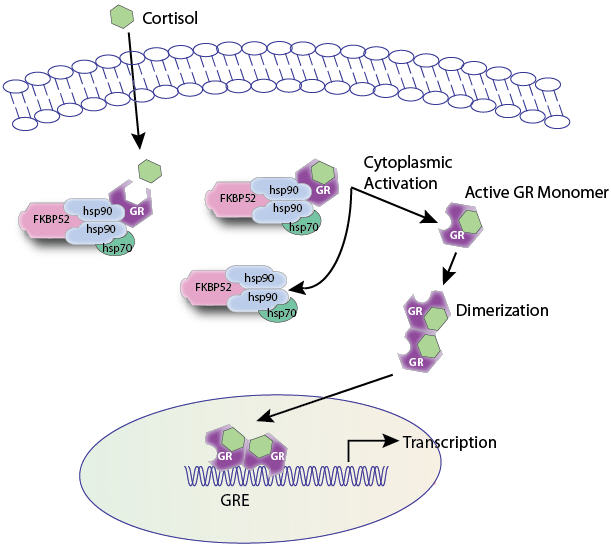 Effects are produced as a result of protein synthesis , thus they are slow in onset(hours & days).
Pattern of gene activation depends on both cell type & nature of ligands
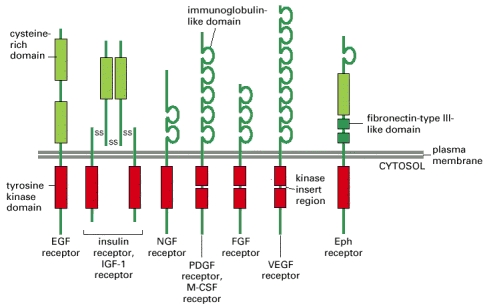 ligands include steroid hormones , vitamin D & thyroid hormone
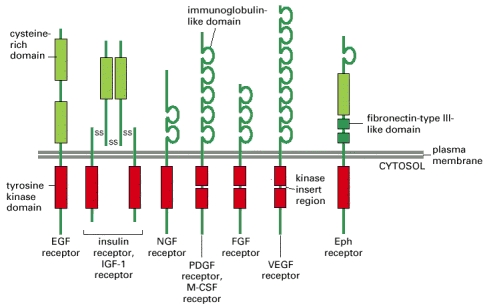 synopsis
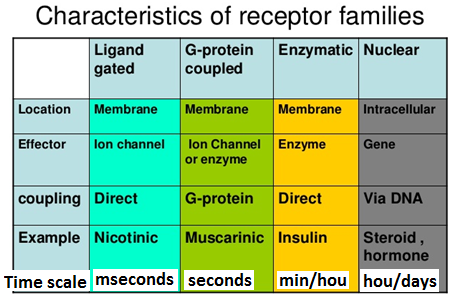